Муниципальное общеобразовательное бюджетное учреждение гимназия № 6 г. Сочи
Отчет о реализации проекта краевой инновационной площадки 
за 2019 год
«Модель управления ценностно – профессиональным 
самоопределением учащихся на основе сценарного подхода»»
2019 г.
Основные направления деятельности:
► Сетевое взаимодействие
► Профориентационные пробы на предприятиях города сочи
► Игровые технологии
► Уроки погружения профориентационной направленности
► Распространение опыта 
 Разработка и реализация проекта «Рабочие кадры» 
► Построение индивидуальной траектории предпрофильной подготовки обучающихся
► Разработка и проведение профориентационных недель по востребованным по специальностям
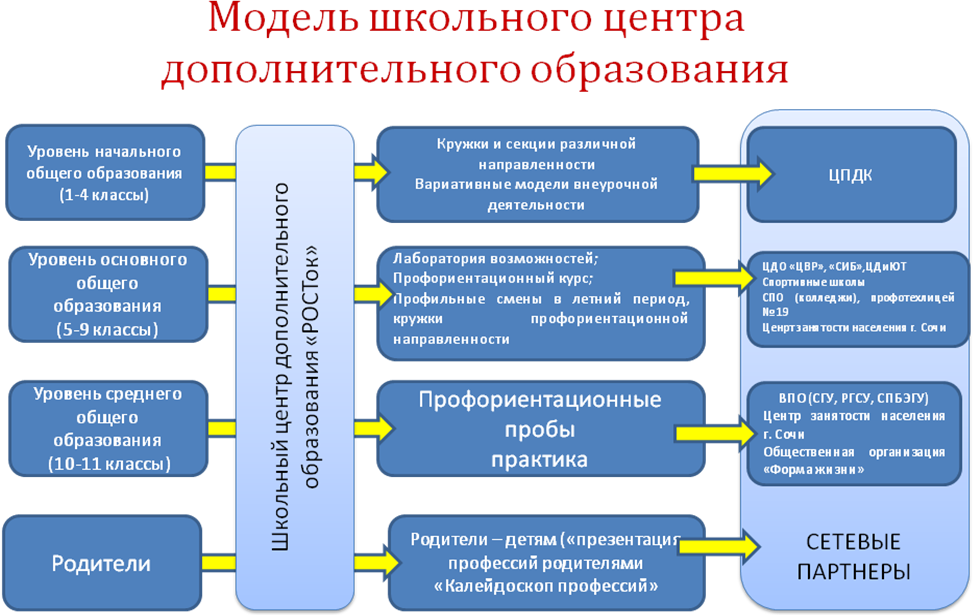 Задачи  проекта:
Инновационность проекта
предложен инновационный подход к организации профориентационной работы со школьниками, основанный на ценностном управлении их профессиональным самоопределением;
смоделирован процесс ценностного управления самоопределением подростков на базе школьного Центра дополнительного образования;
раскрыта методика использования сценарного подхода в организации профориентационной работы с целью обеспечения ее вариативности и индивидуализации, который ранее в данных целях не использовался
Результативность
Создание инновационного продукта: Профориентационного проекта «Рабочие кадры».
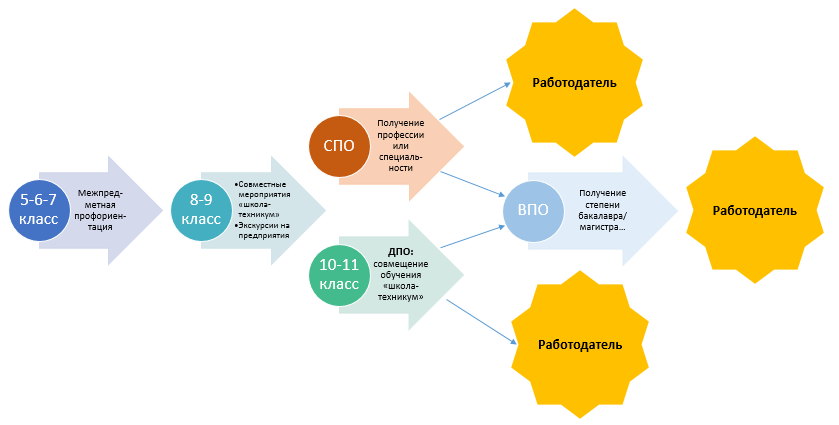 Предмет «Технология»
Методическое обеспечение (лекции и др. материалы);
Видео-уроки;
Мастер-классы на базе техникума.
Предлагаемые профессиональные компетенции:
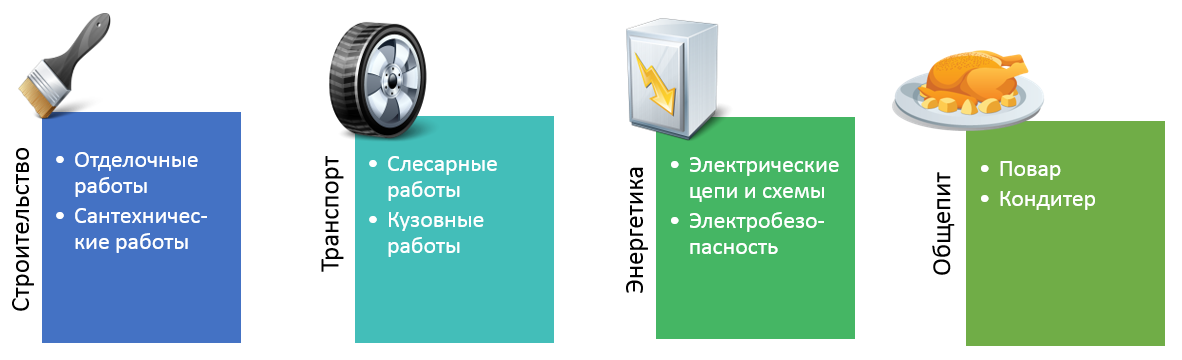 Семинар (экскурсия) в ГБПОУ КК «Сочинский профессиональный техникум»
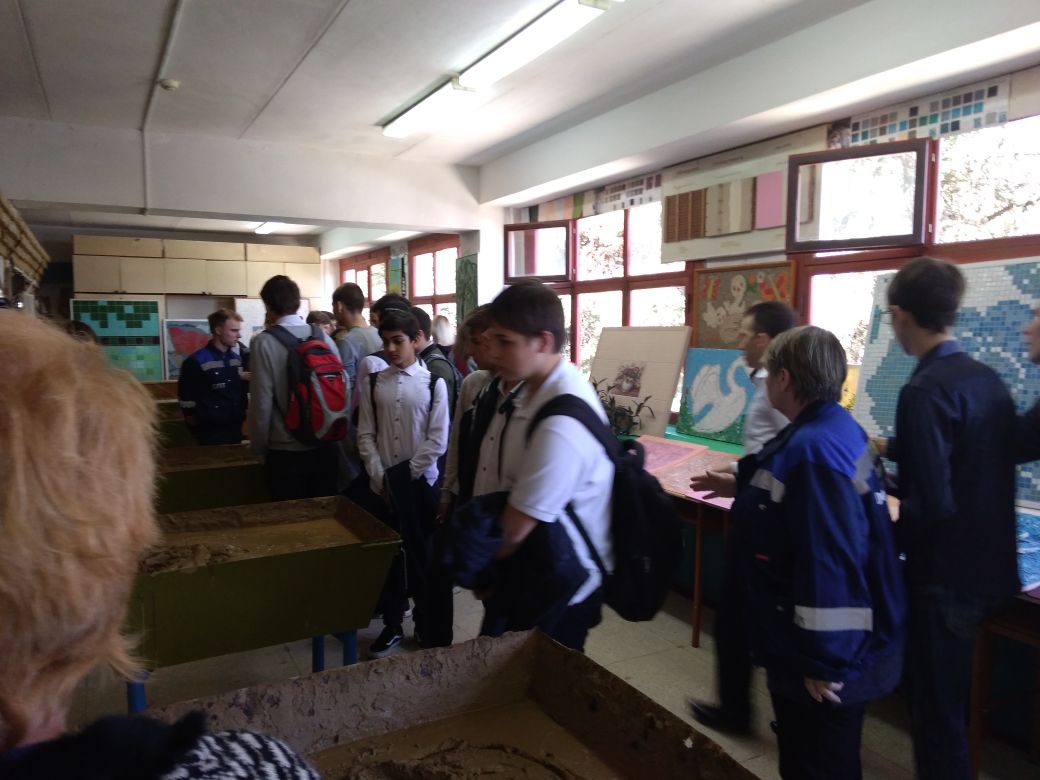 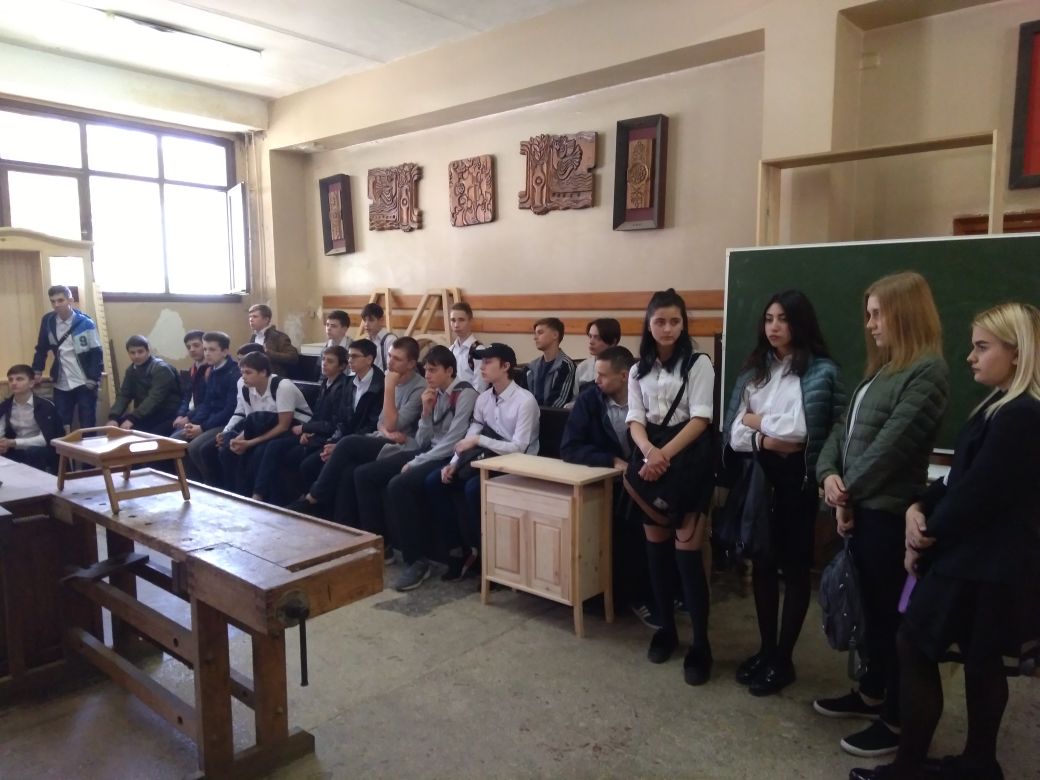 Семинар (экскурсия) в ГБПОУ КК «Сочинский профессиональный техникум»
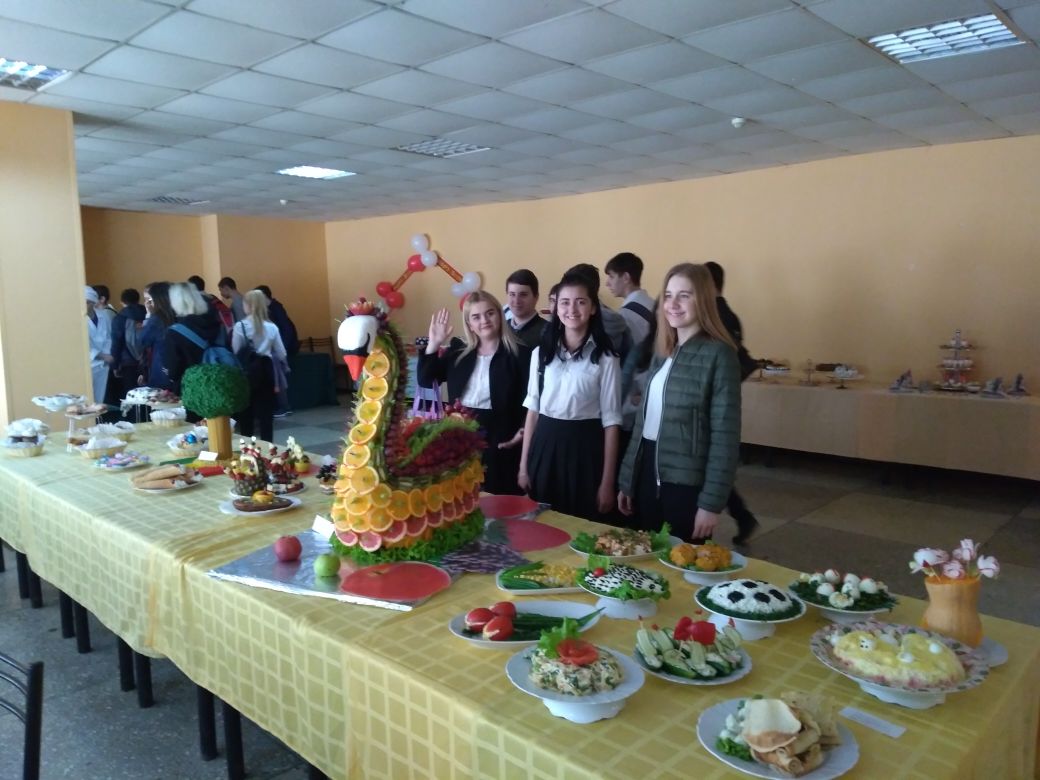 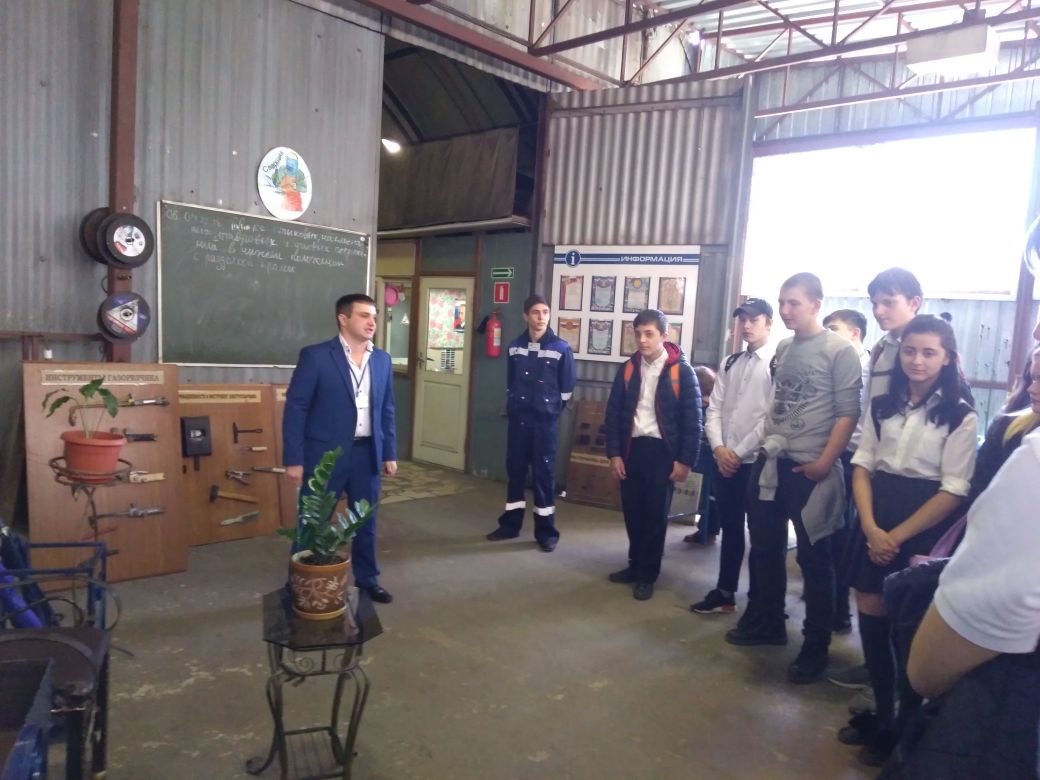 Пробные 8 часовые курсы на базе ГБПОУ КК «Сочинский профессиональный техникум»
Вручение сертификатов о прохождении курсов
IV Региональный чемпионат «Молодые профессионалы» WorldSkills Russia
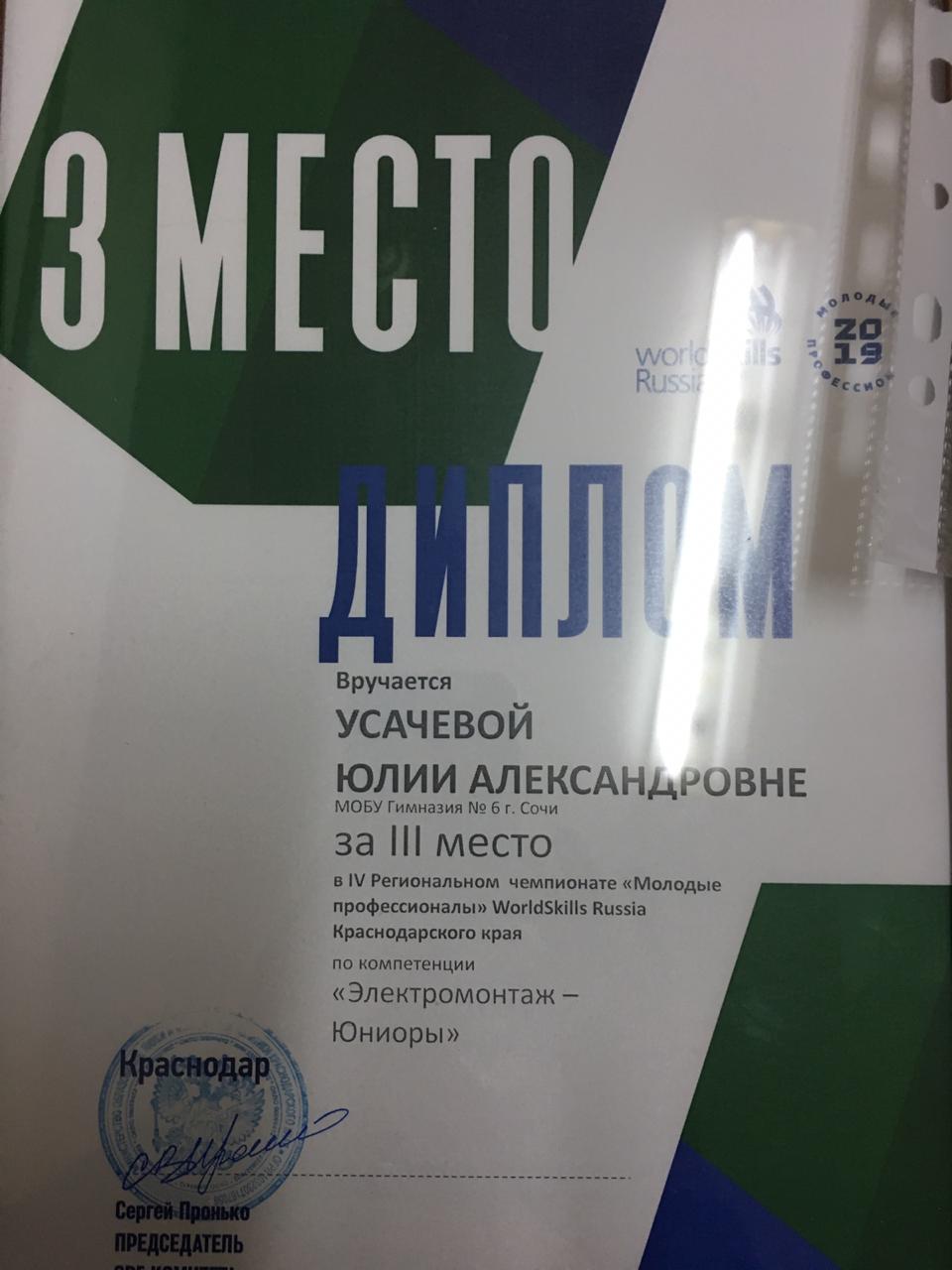 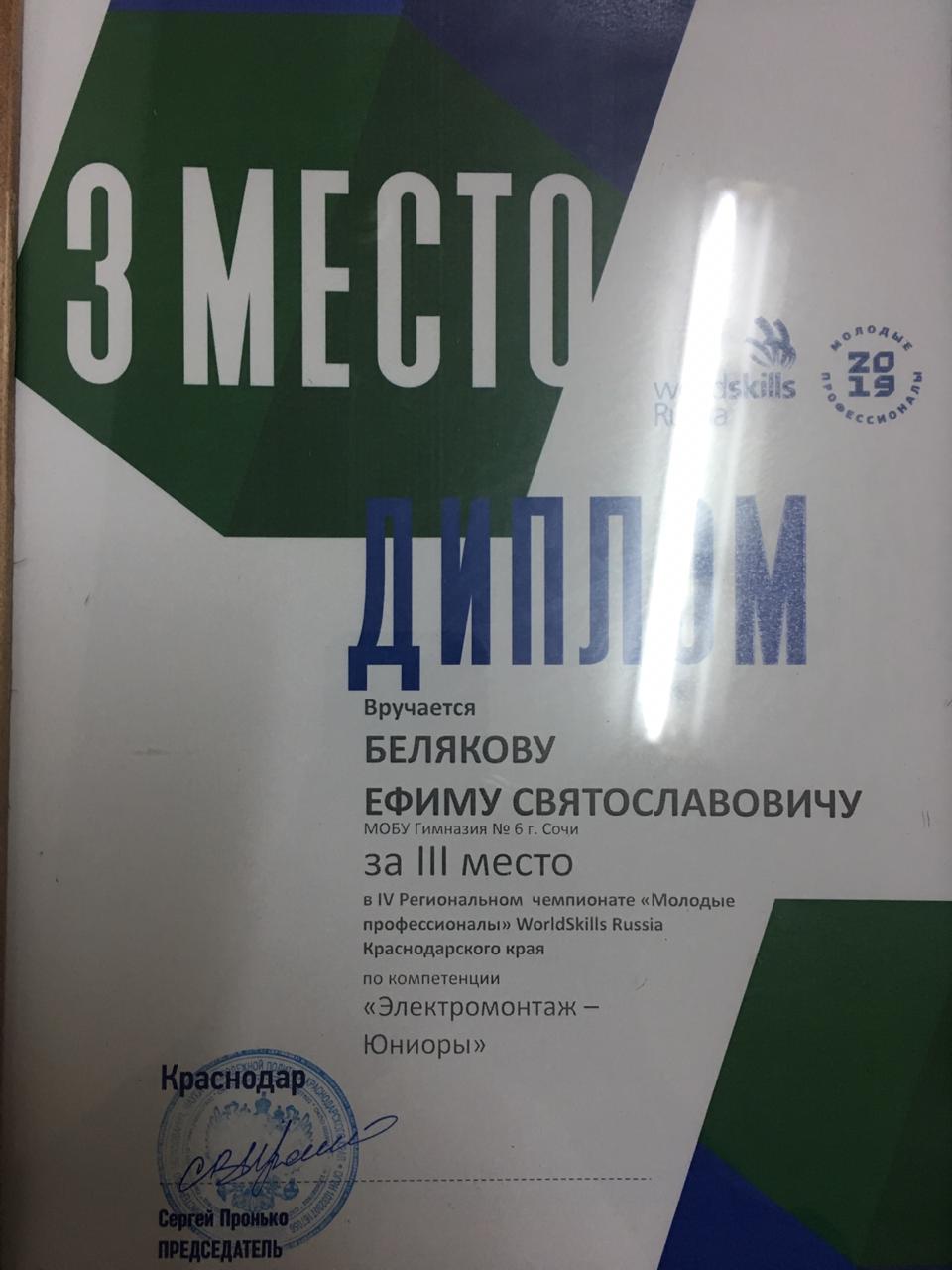 Инновационный продукт
Профориентационная неделя «Вместе ярче мир»
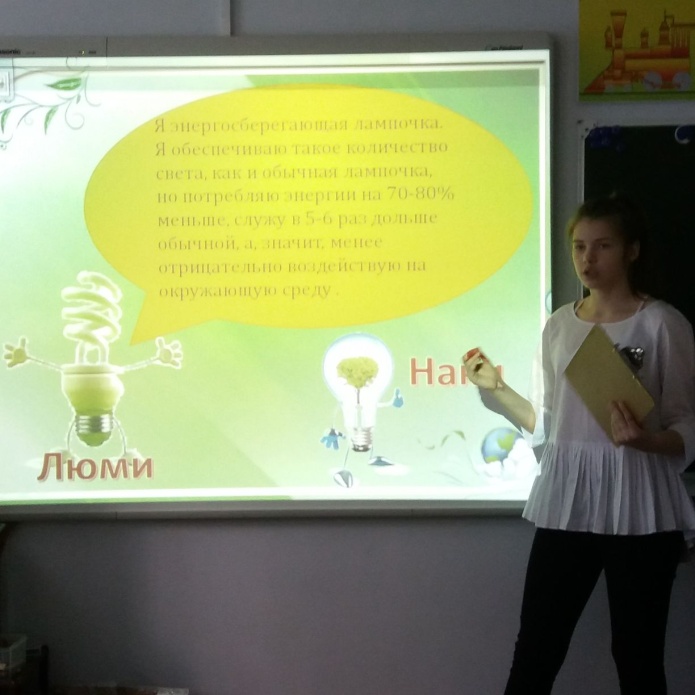 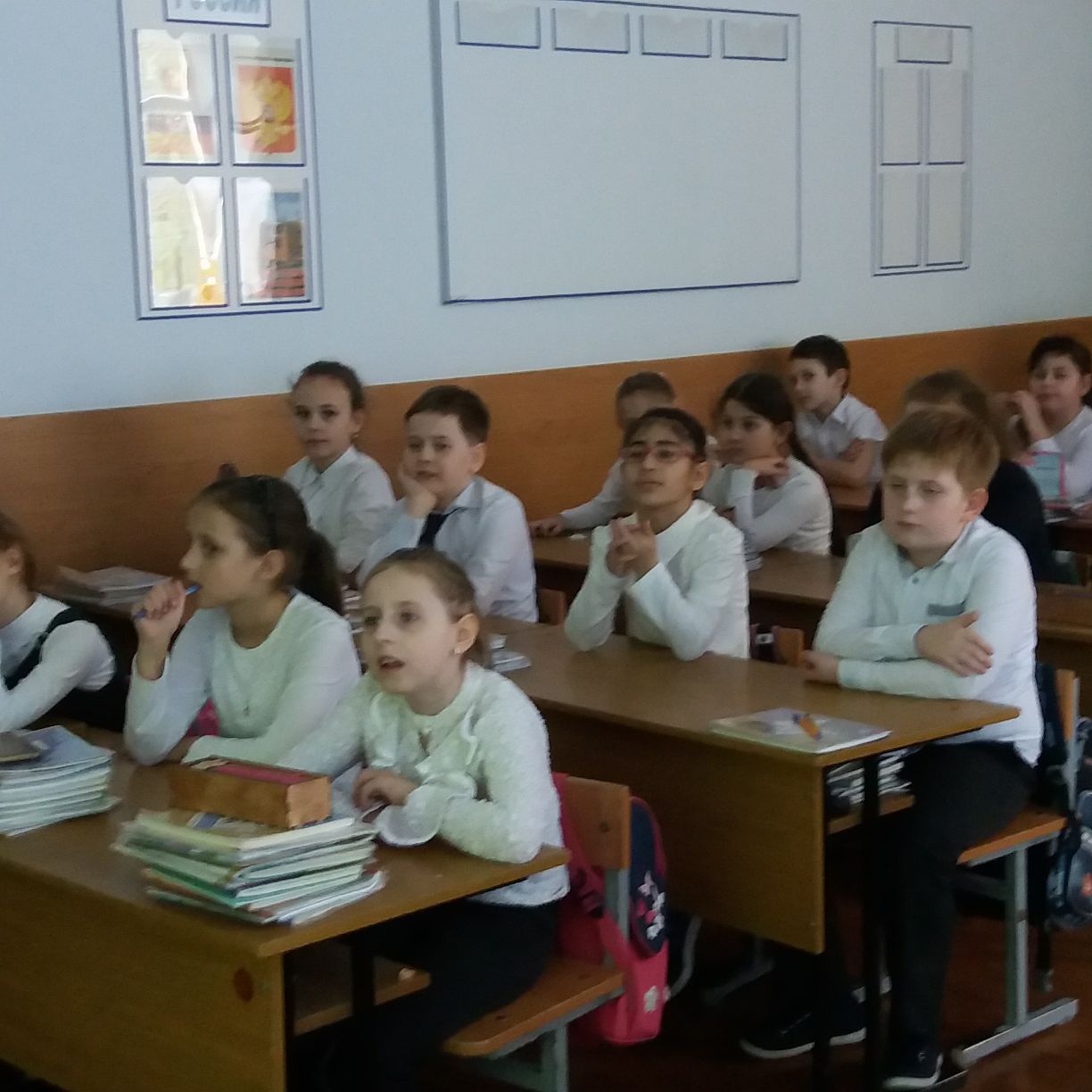 Инновационный продукт
Профориентационная неделя «Вместе ярче мир»
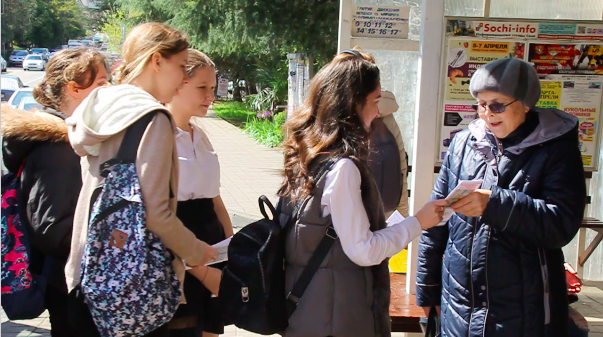 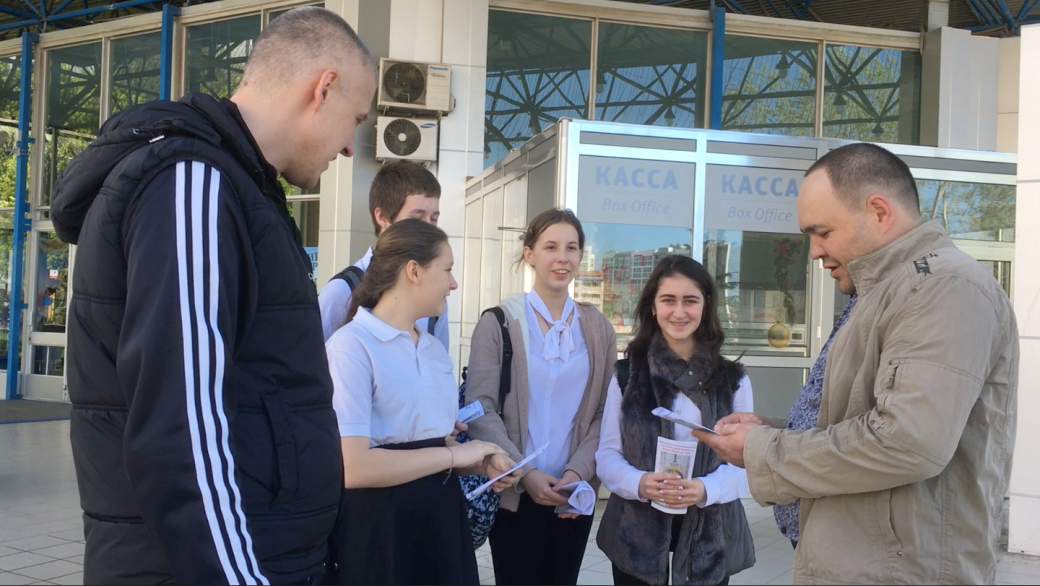 Инновационный продукт
Профориентационная неделя «Вместе ярче мир»
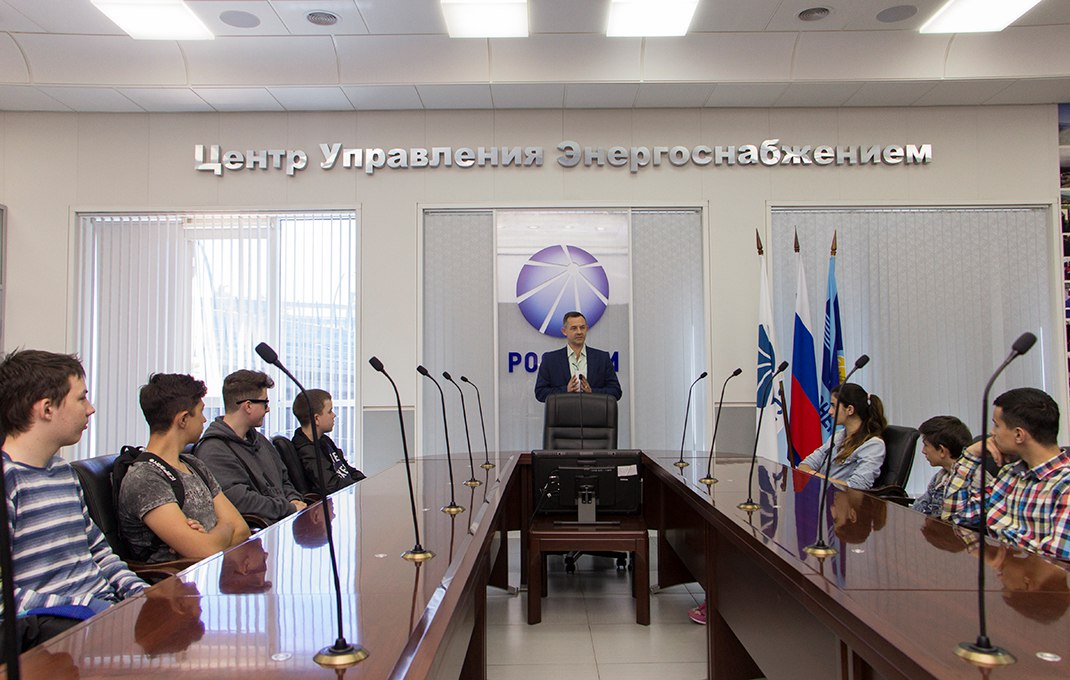 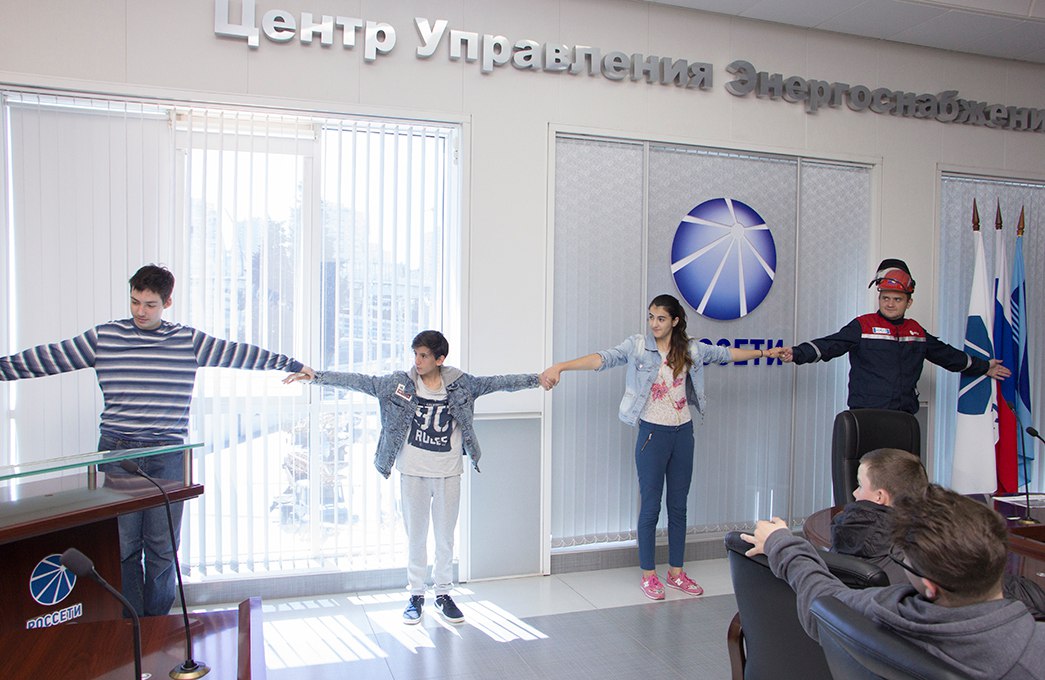 Сетевое взаимодействие
ГКУ КК ЦЗН города Сочи
Профориентационные игры и тренинги
Ежегодное профориентационное тестирование
Участие в ежегодной ярмарке вакансий
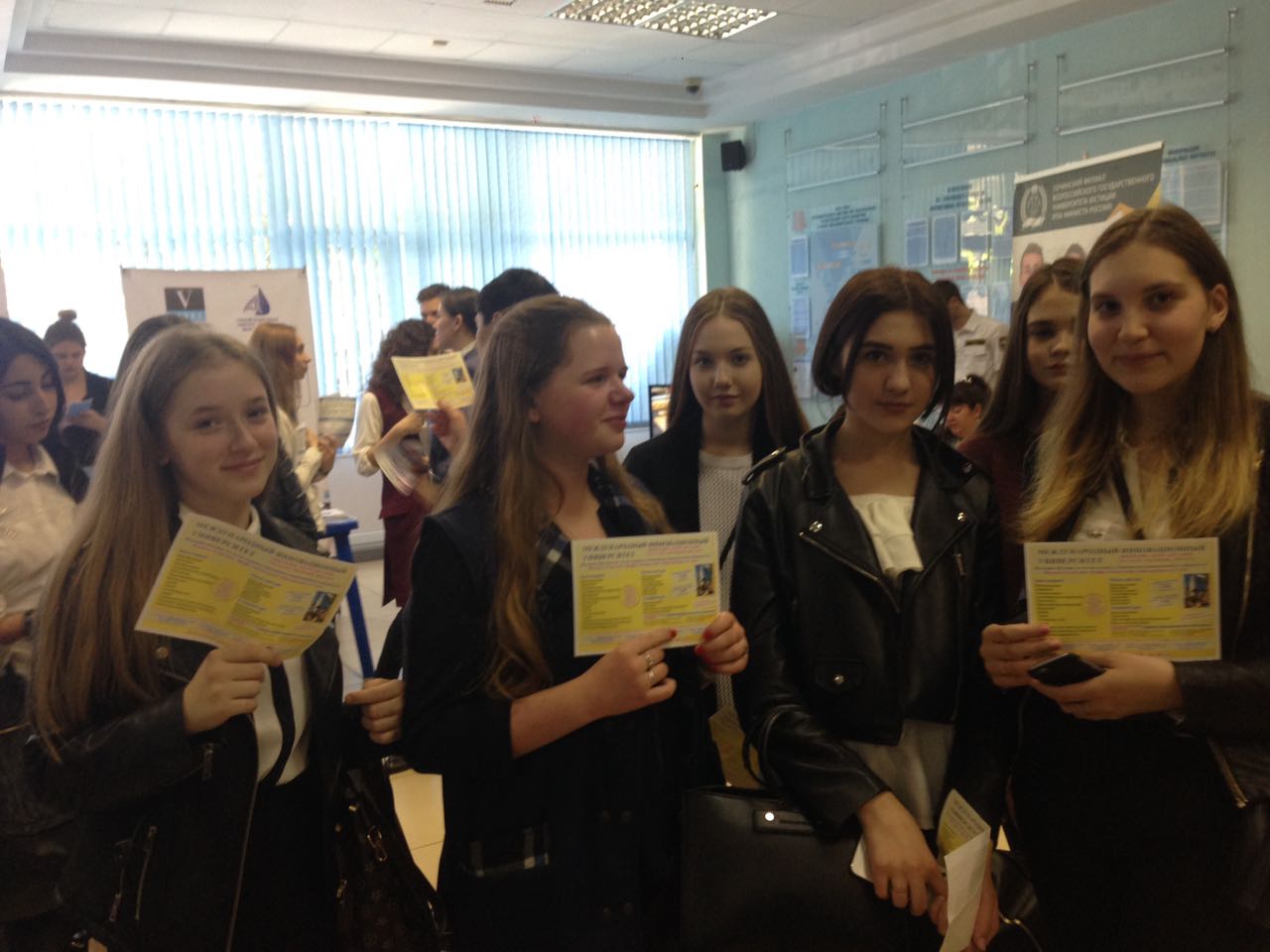 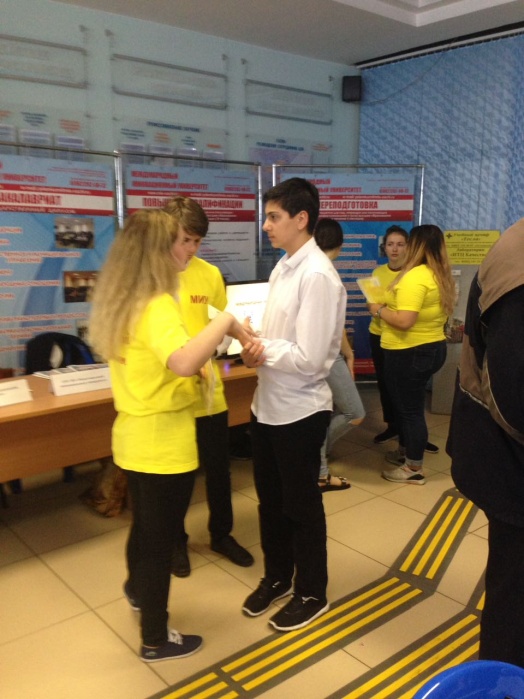 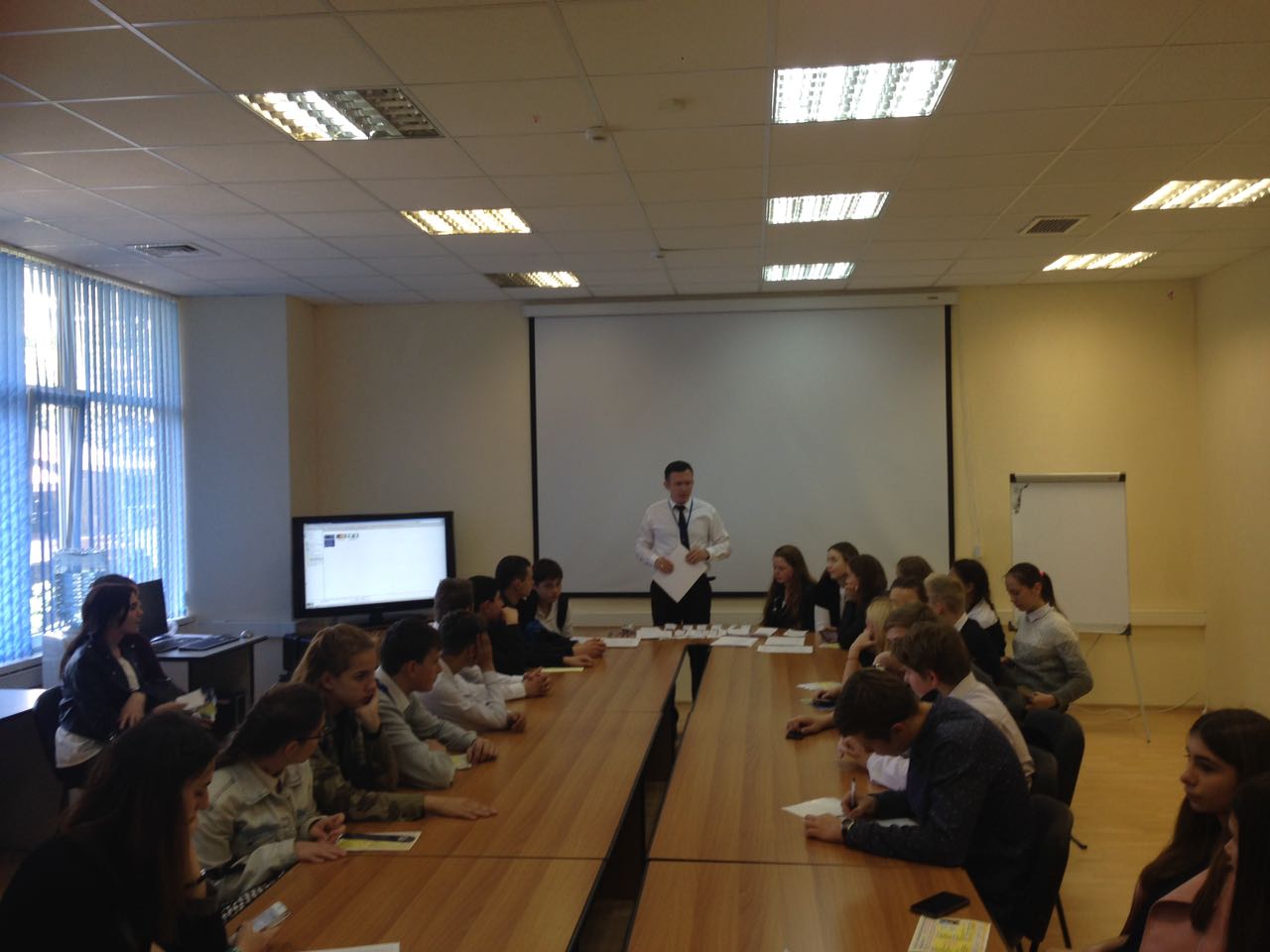 Сетевое взаимодействие
Южный региональный поисково-спасательный отряд мчс россии
МБУЗ города Сочи «Городская больница № 4»
управление внутренних дел города сочи
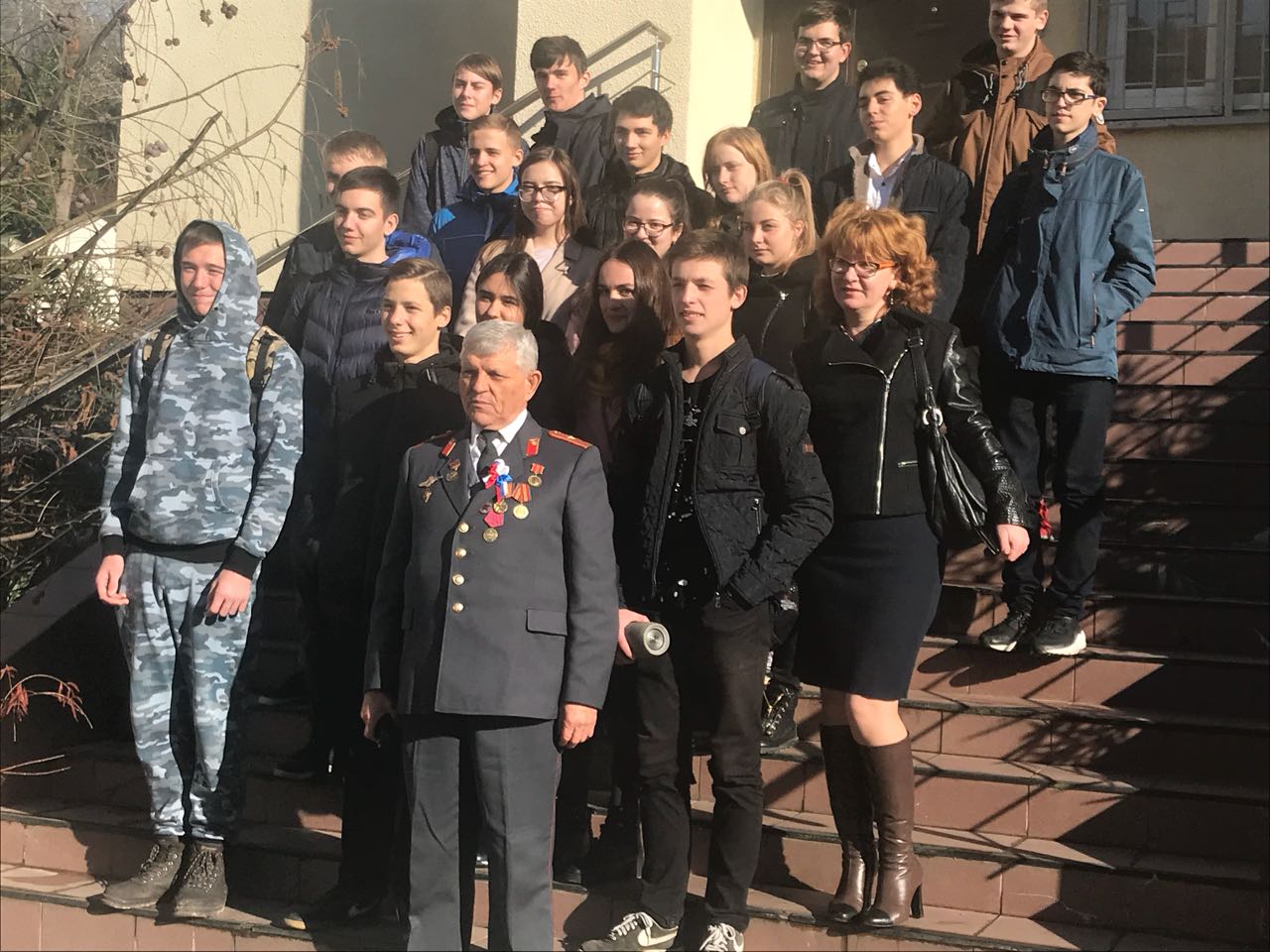 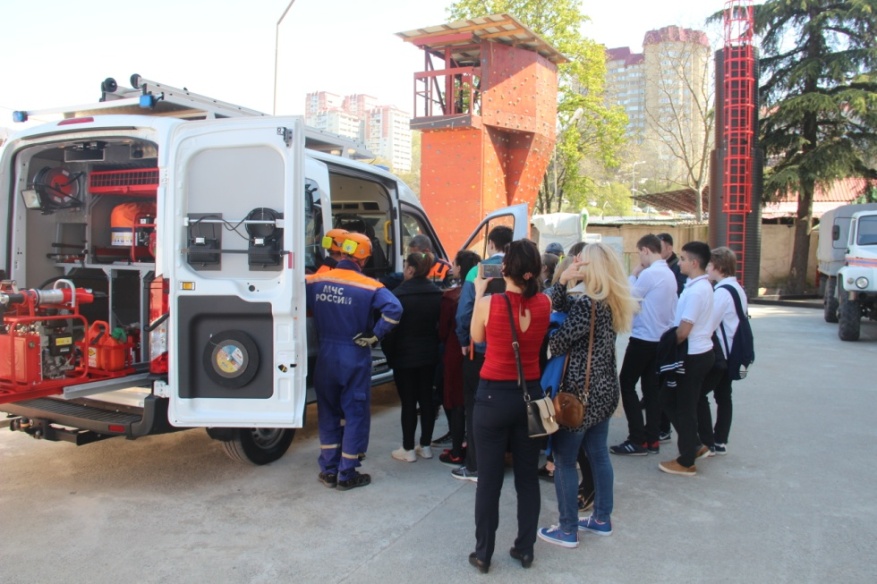 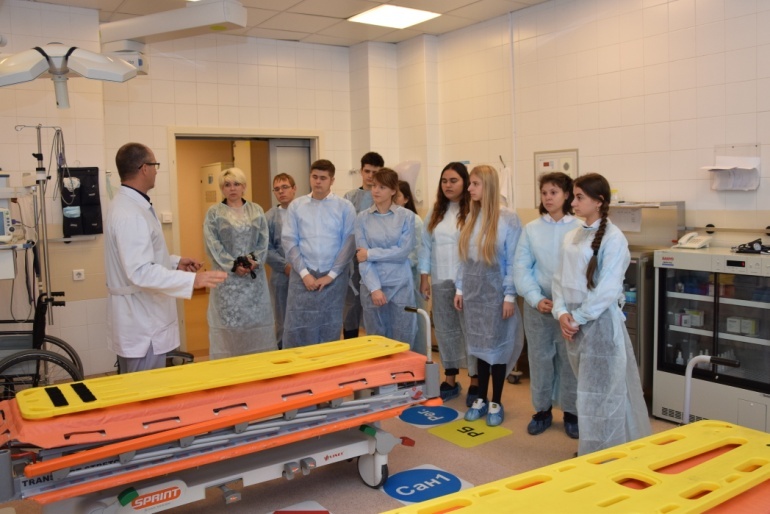 Сетевое взаимодействие
Хлебозавод города Сочи
Водоканал города Сочи
Отдел по надзорной деятельности г. Сочи Главного управления МЧС России по Краснодарскому краю
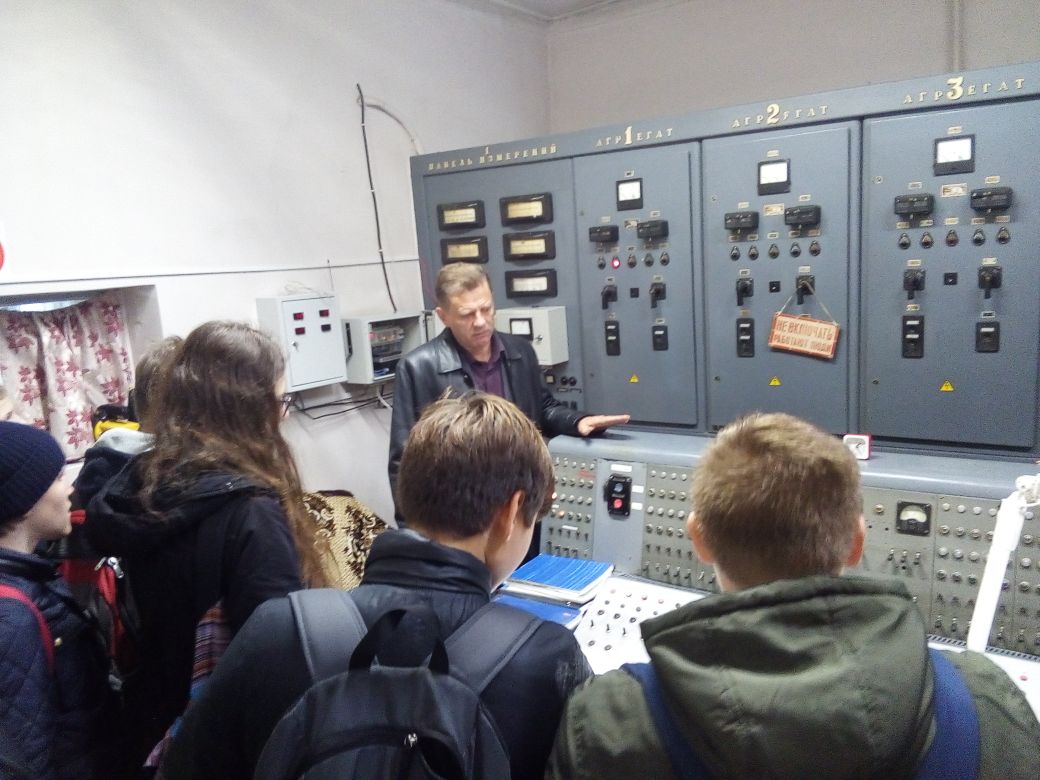 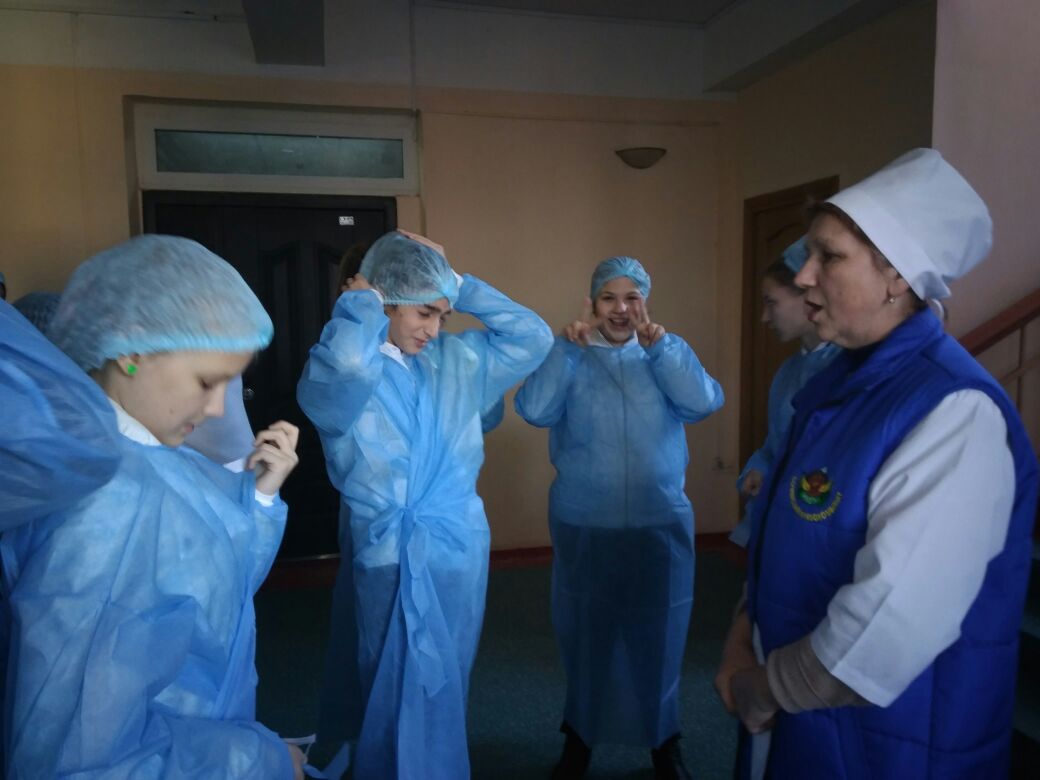 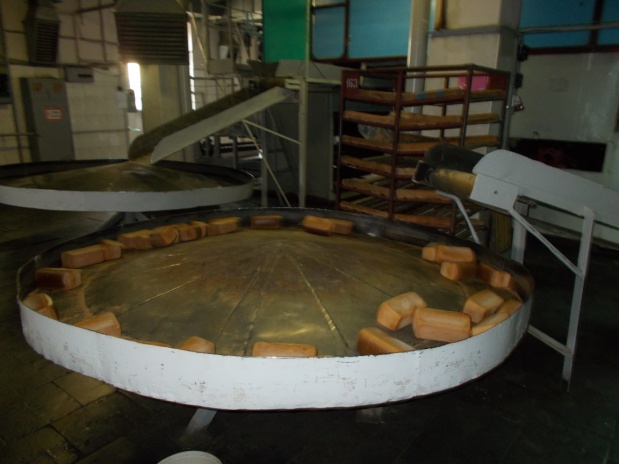 Диссеминация опыта
Всероссийский образовательный форум «Управление качеством образования в условиях реализации национальной образовательной инициативы».
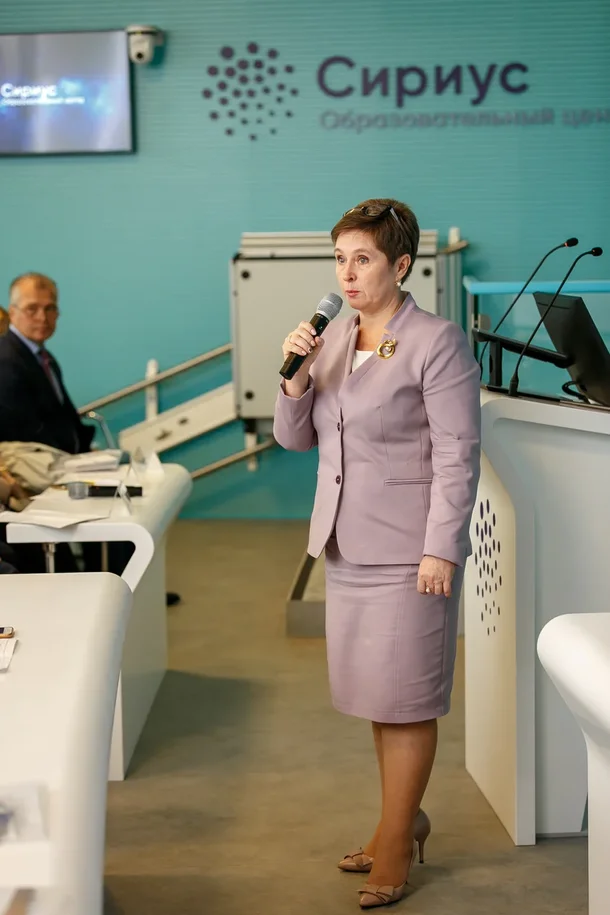 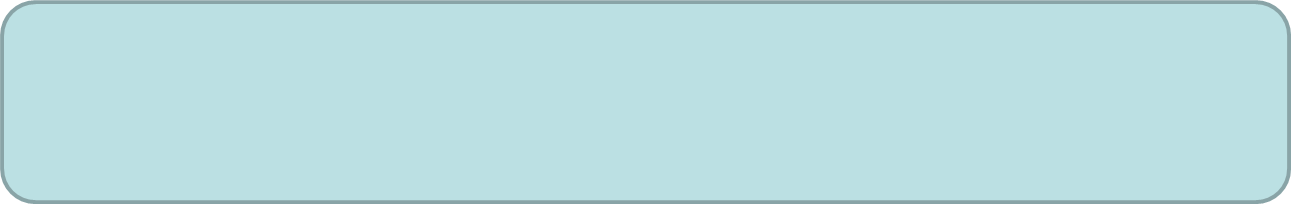 Организаторы
Редакция журнала 
«УПРАВЛЕНИЕ 
КАЧЕСТВОМ 
ОБРАЗОВАНИЯ: 
теория и практика эффективного администрирования»
Гимназия № 6, г. Сочи
Лицей № 410, г. С. - Петербург
Участники
Руководители образовательных учреждений г. Сочи, Ростовской области, а также Санкт-Петербурга, Казани, Новосибирска, Ульяновска, Астрахани, Югорска (ХМАО-Югра) и др. регионов РФ.
Диссеминация опыта
Организация сетевого взаимодействия при организации профориентационной работы
Школы (в т.ч. РФ)
Организации дополнительного образования
Организации среднего и высшего профессионального образования
Центр занятости населения 
Предприятия
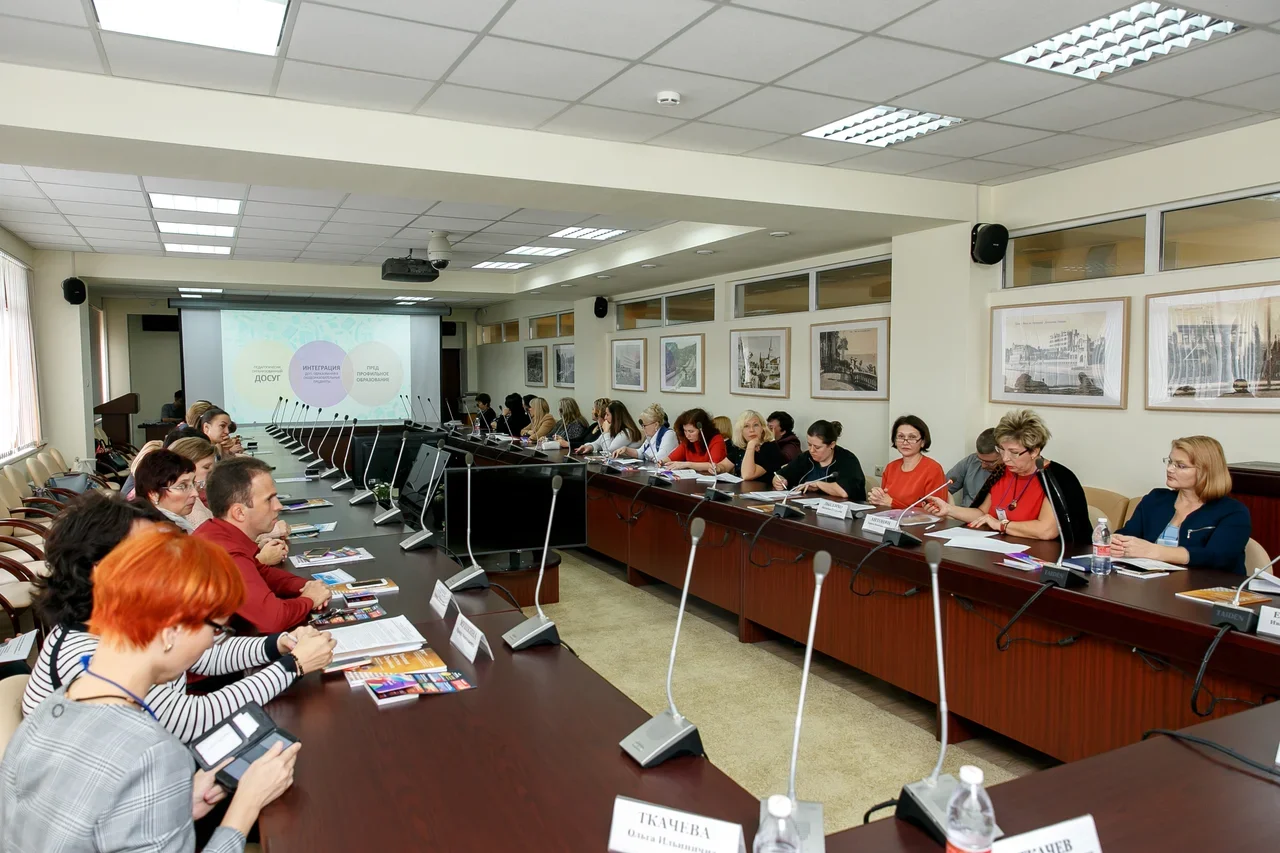 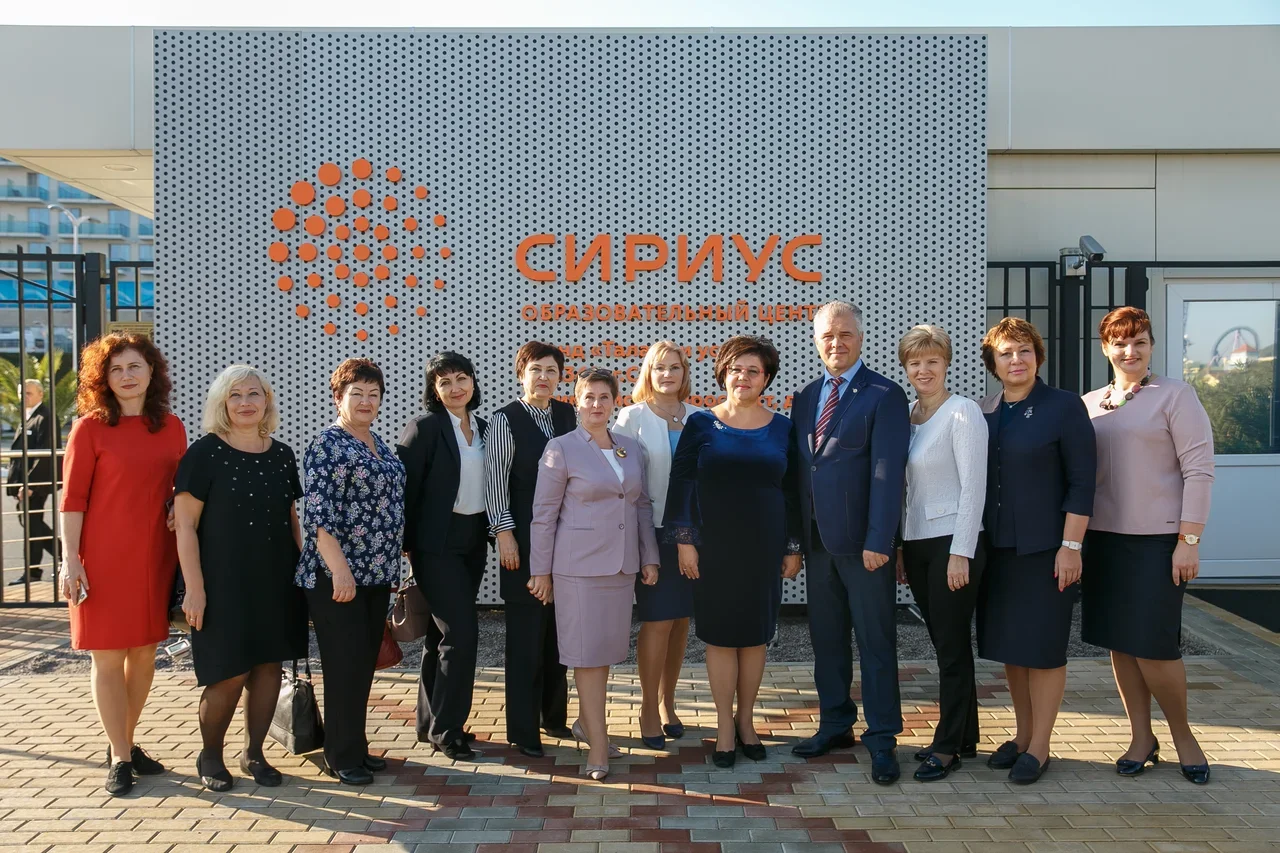 Диссеминация опыта
Проведение семинара – практикума для руководителей ОО города Сочи «СОЗДАНИЕ ИННОВАЦИОННОЙ МОДЕЛИ ТЕХНОЛОГИЧЕСКОГО ОБУЧЕНИЯ В ШКОЛЕ»
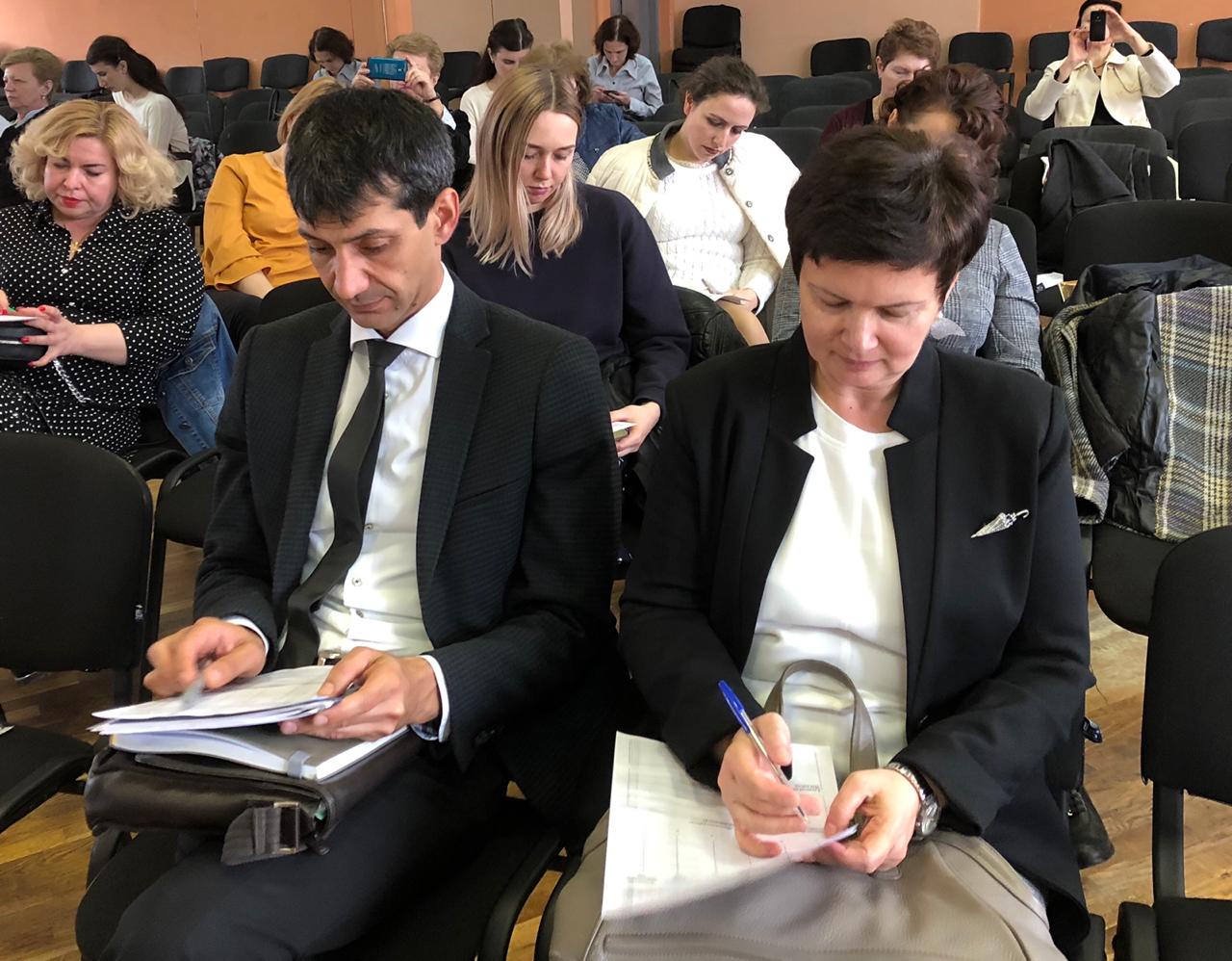 Первый день работы семинара-практикума(на базе гимназии №6)
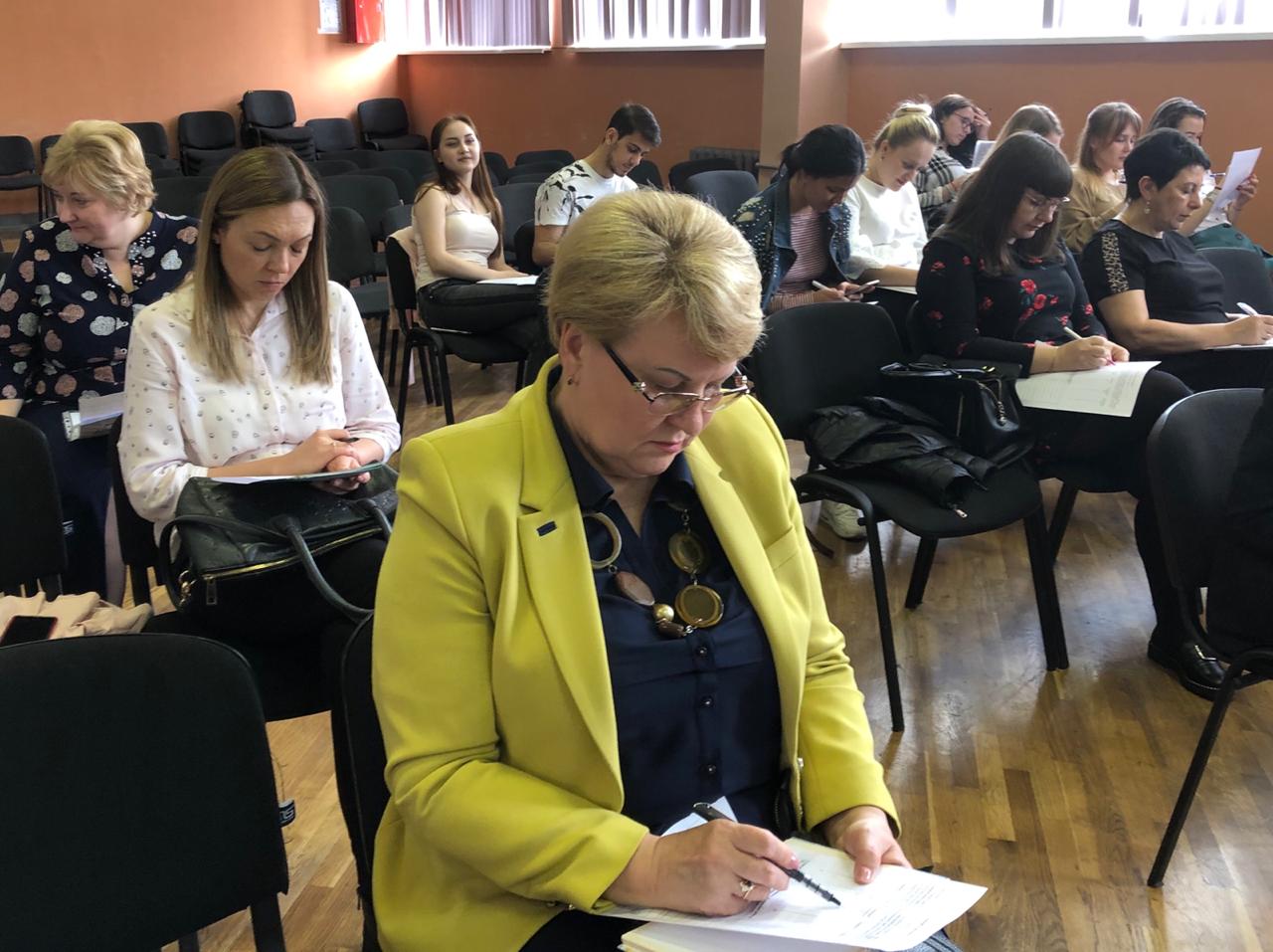 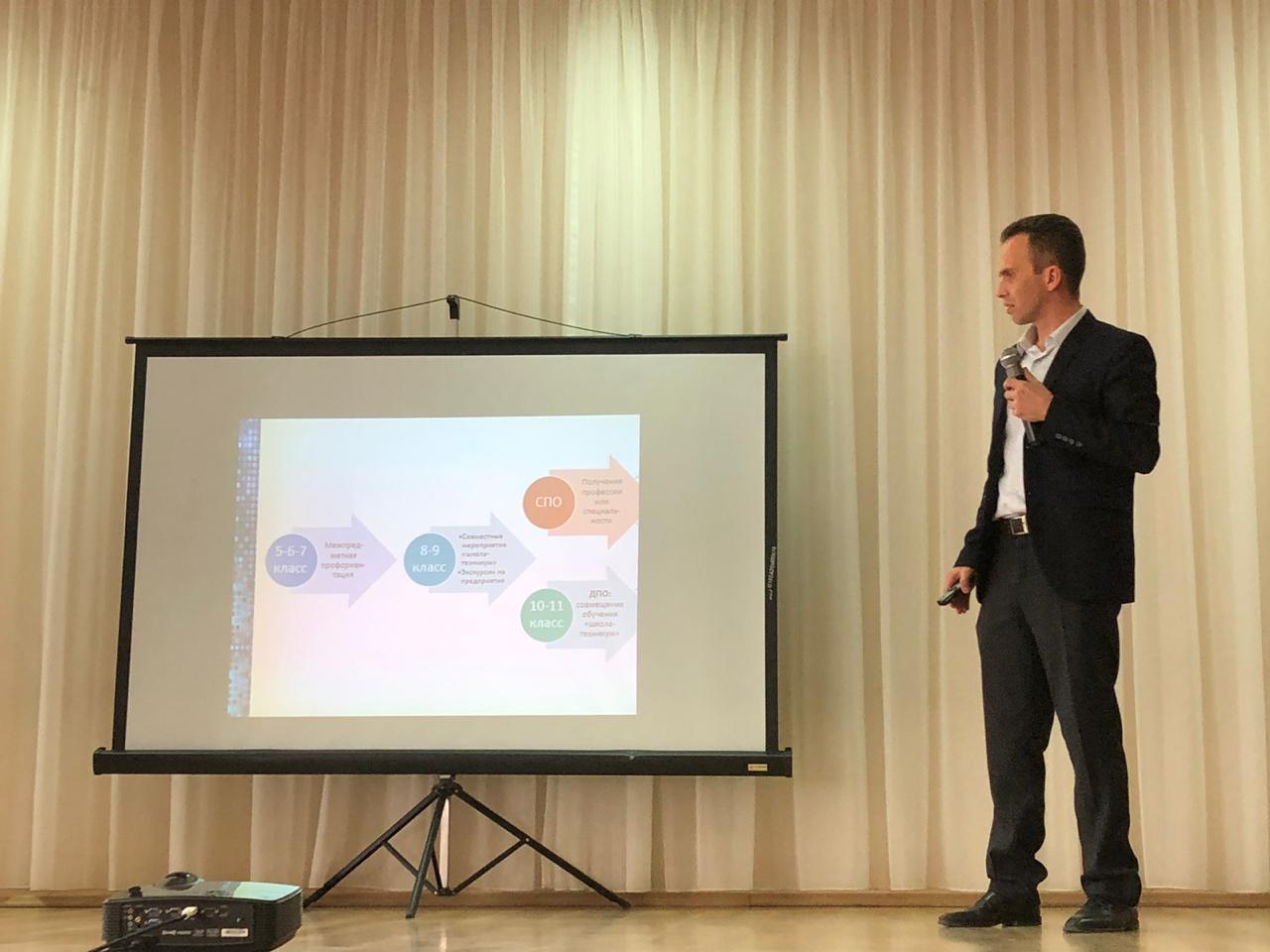 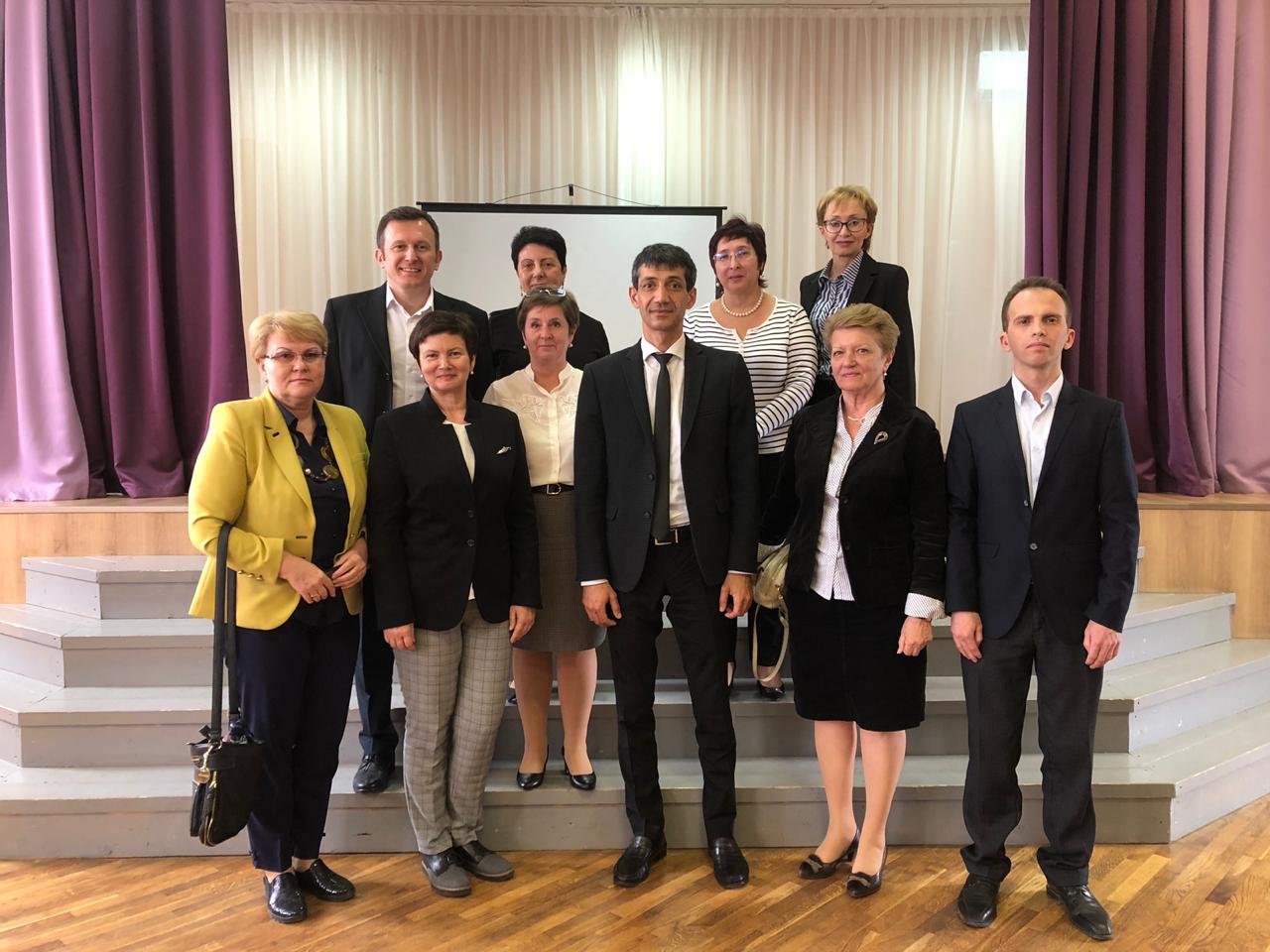 ВТОРОЙ ДЕНЬ РАБОТЫ СЕМИНАРА-ПРАКТИКУМА(на базе Сочинского профессионального техникума)
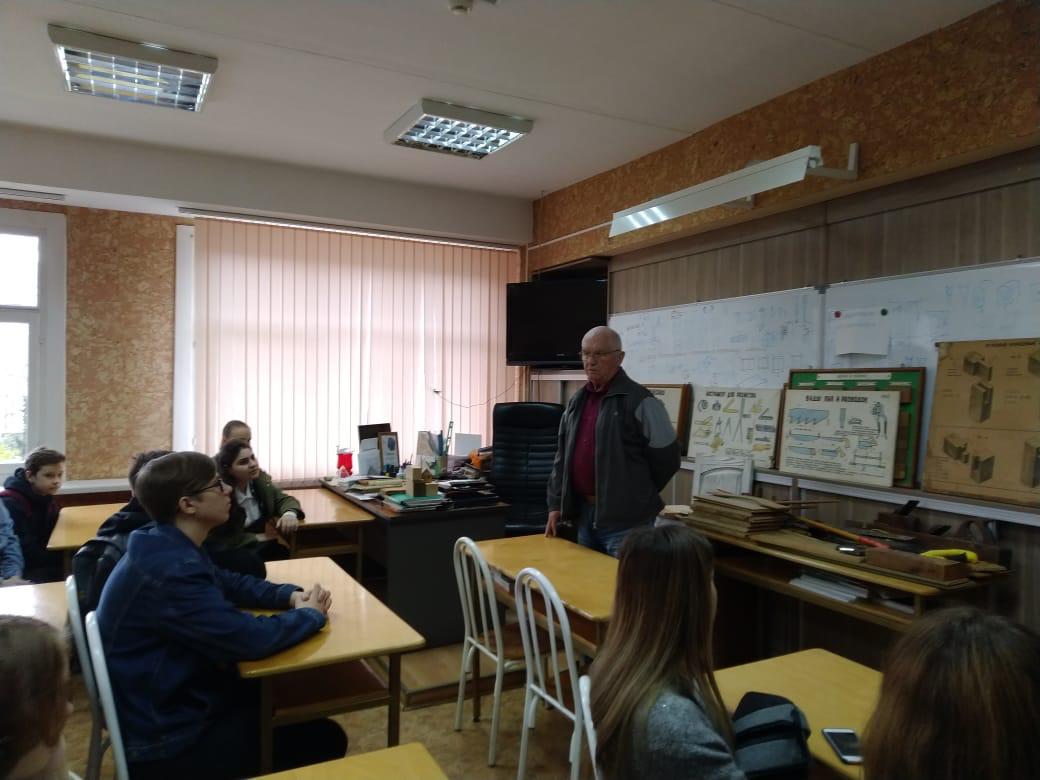 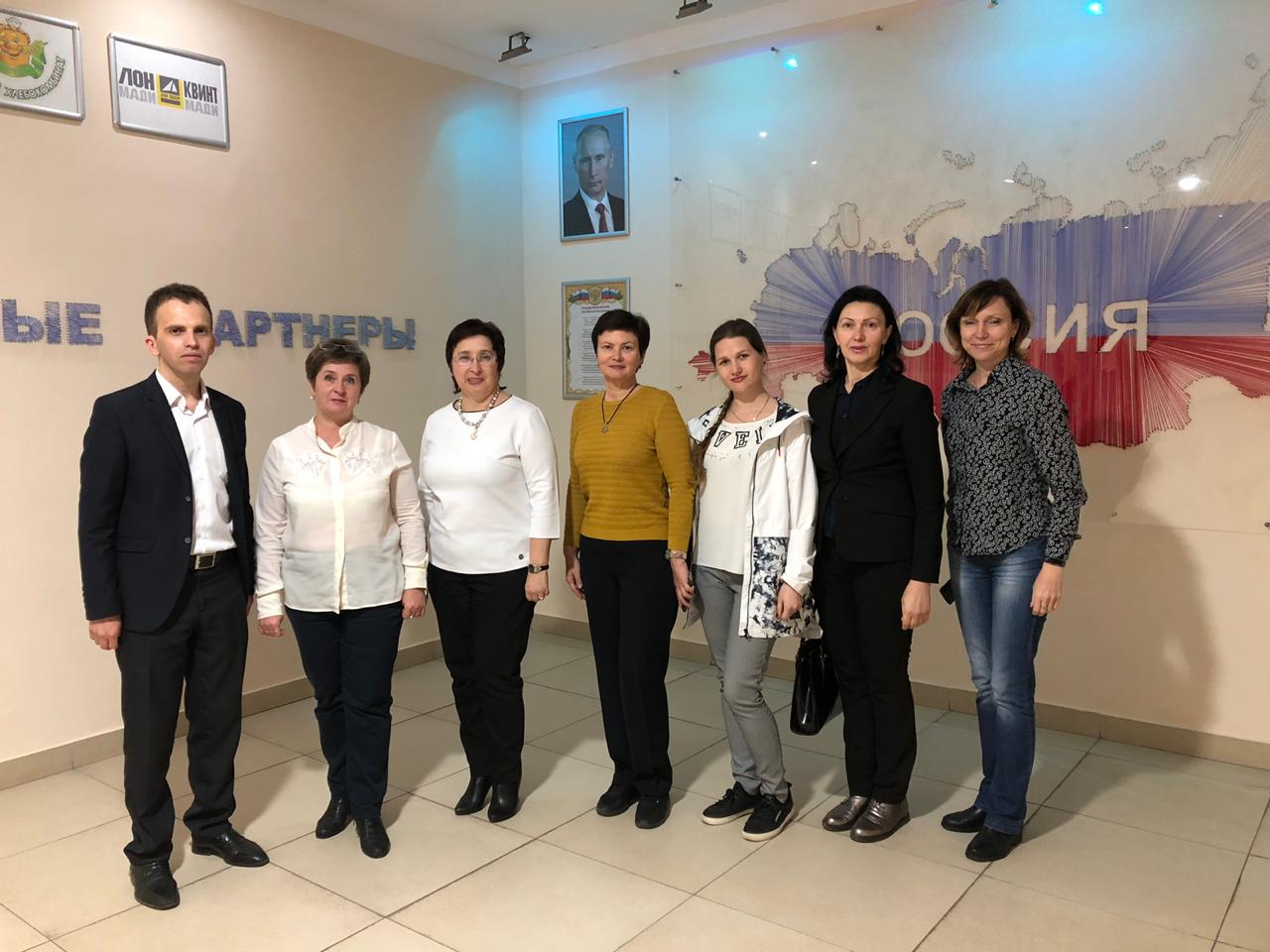 Наши достижения
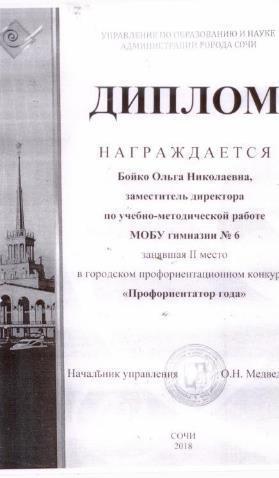 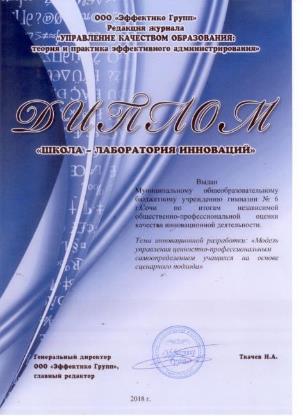 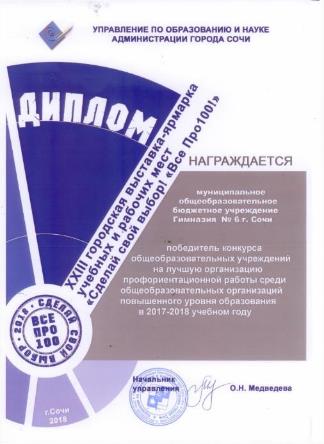 Конкурс 
педагогических 
практик
Профориентационные 
практики гимназии 
признаны в числе лучших в России
Наши достижения
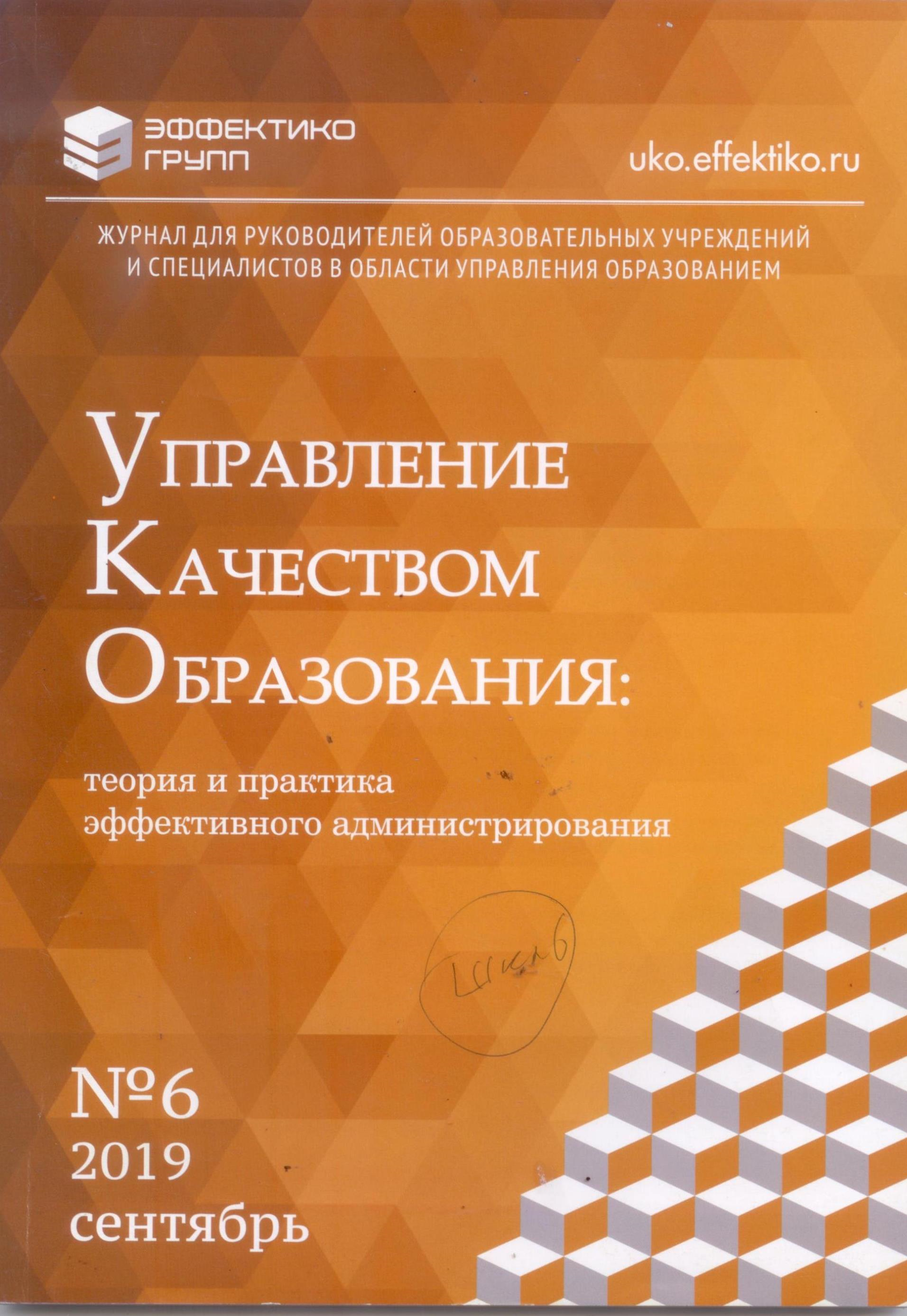 Публикация материалов проекта